セ
沖
ポ
テ
縄
ク
タ
リ
ー
ン
令和5年度
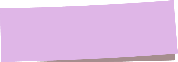 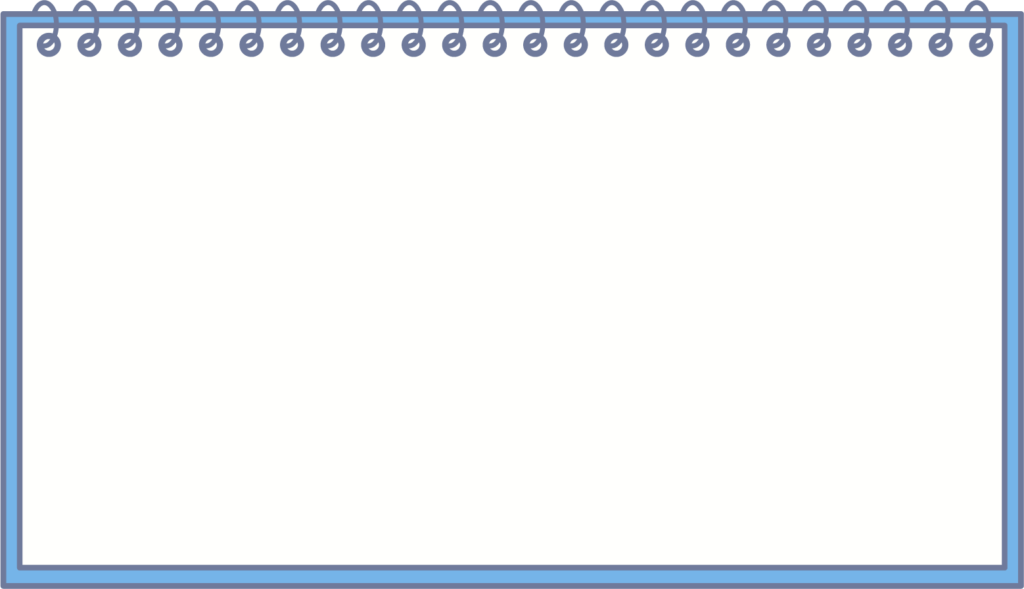 のご案内
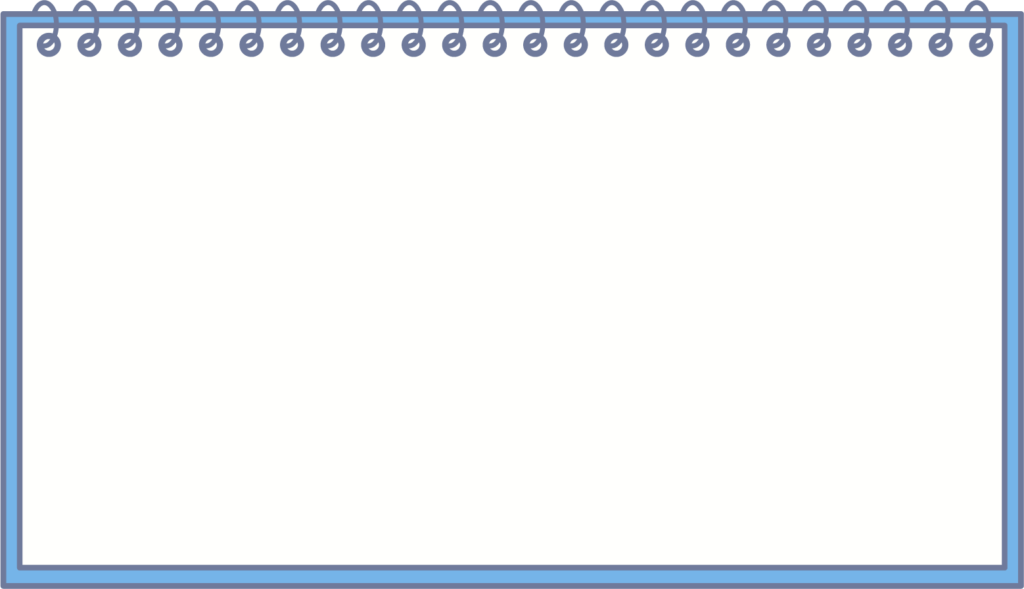 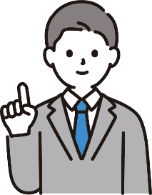 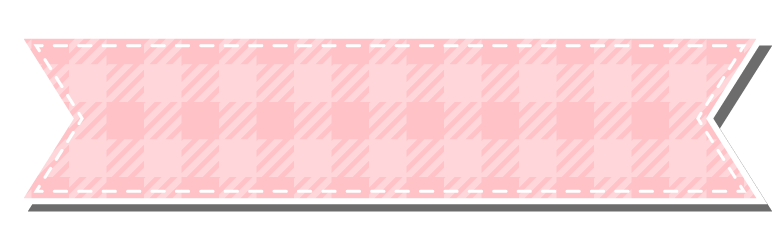 昨年大好評につき、
今年も開講決定!!
【各コース定員10名】
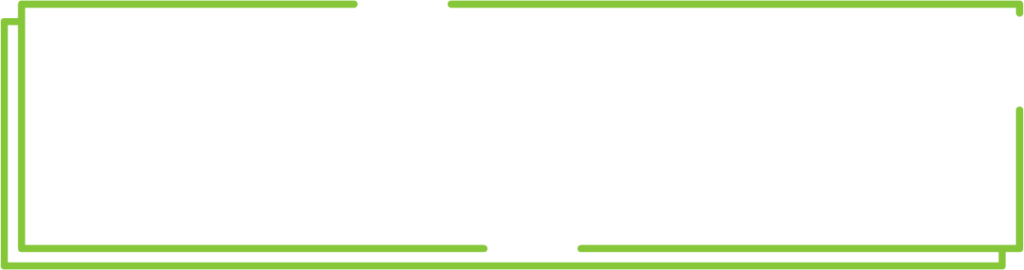 設計・施工管理に活かす溶接技術(Web講習×実技講習)
【M1201】
8/22
　24
   29
火
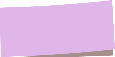 Web
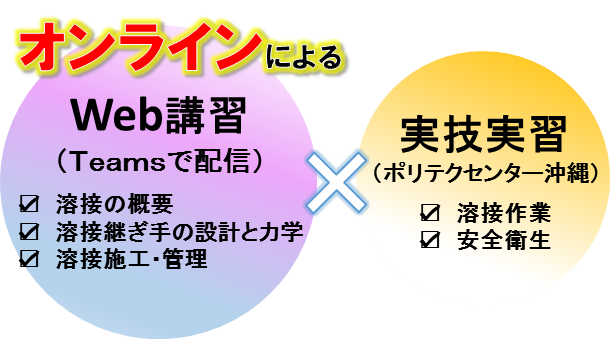 座学による溶接関連知識の習得及び溶接の実体験を通じて溶接技術の要点を理解し、適切な設計、溶接指示、トラブル対処、品質改善などができる技術を習得します（製造工程で溶接が含まれる機械の設計に携わる方を対象）。
木
火
13:00～16:00
8/31
木
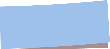 実技
9:00～16:00
受講料 （11,500円）
電気・電子系
オブジェクト指向による組込みプログラム開発技術
【E1401】
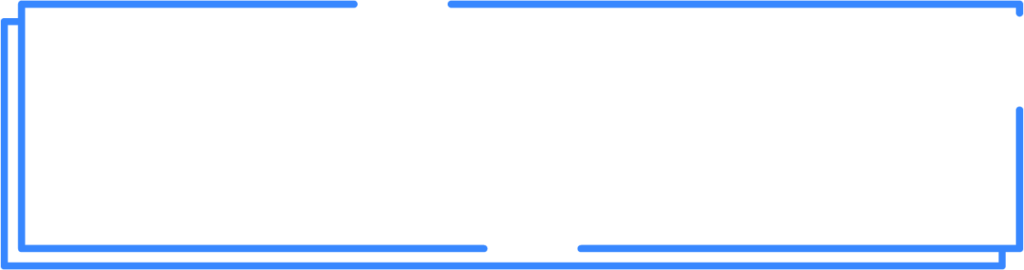 9/ 2
     9
土
携帯端末で広く普及しているAndroidアプリ開発や、Webアプリ開発の基本となるJava言語を習得します。Javaのプログラム開発手法や、オブジェクト指向の考え方とそのプログラミング技法を習得することを目標とします。
これからアプリケーション開発をするためにオブジェクト指向について習得したい方にお勧めです。
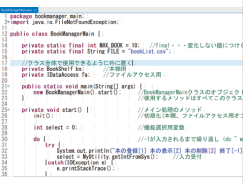 土
9:00～16:00
受講料 （7,500円）
NEW!
建築系
実践建築設計３次元ＣＡＤ技術　（Revit編）
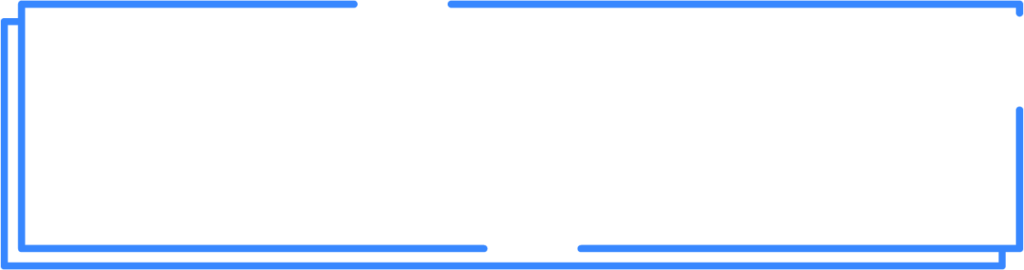 【H2101】
9 / 2
土
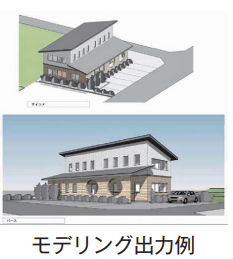 Revitを活用した計画段階における意匠設計技術を習得します。
計画に関するゾーニングやプランニングの事項を再確認し、　　モデリングを通して柱、梁、床、壁などの各部材のデータ入力　方法を習得します。
3
日
9
土
受講料 （15,000円）
9:00～16:00
建築系
給排水衛生設備設計実践技術（給水設計）
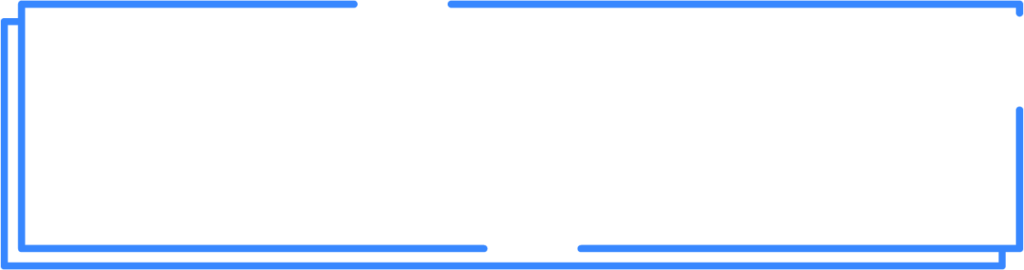 【H1201】
9/ 2
土
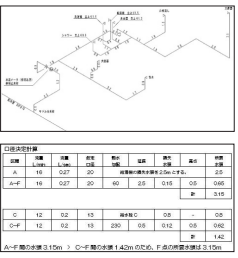 給排水衛生設備工事の生産性の向上をめざして、最適化に向けた　給水設備設計実習を通して、設計業務に必要な知識と問題解決の　手法を習得します。
3
日
受講料 （7,000円）
9:00～16:00
建築系
給排水衛生設備設計実践技術（排水設計）
9/30
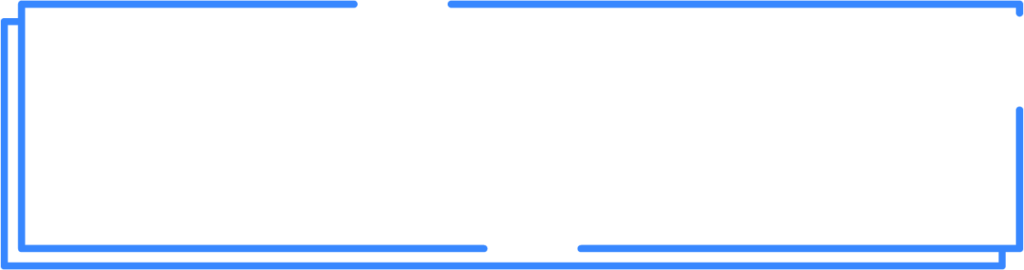 【H1202】
土
給排水衛生設備工事の生産性の向上をめざして、最適化に向けた　　　排水・通気設備設計実習を通して、設計業務に必要な知識と問題解決の手法を習得します。
10 / 1
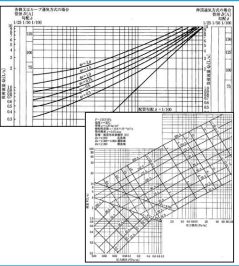 日
受講料 （7,000円）
9:00～16:00
空き状況をお電話でご確認の上、原則、開講日の２週間前までに、
当センターまでFAXまたはメールにてお申し込みください。（以降はお問い合わせ下さい）
独立行政法人高齢・障害・求職者雇用支援機構　沖縄支部
　　  　　　 沖縄職業能力開発促進センター　訓練課
　お問い合わせ／TEL：０９８－９３６－９２２２　https://www3.jeed.go.jp/okinawa/poly/
　　　　　　　FAX：０９８－９３６－１８５３　E-mail：okinawa-poly02@jeed.go.jp
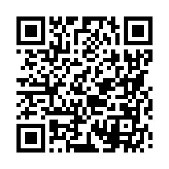 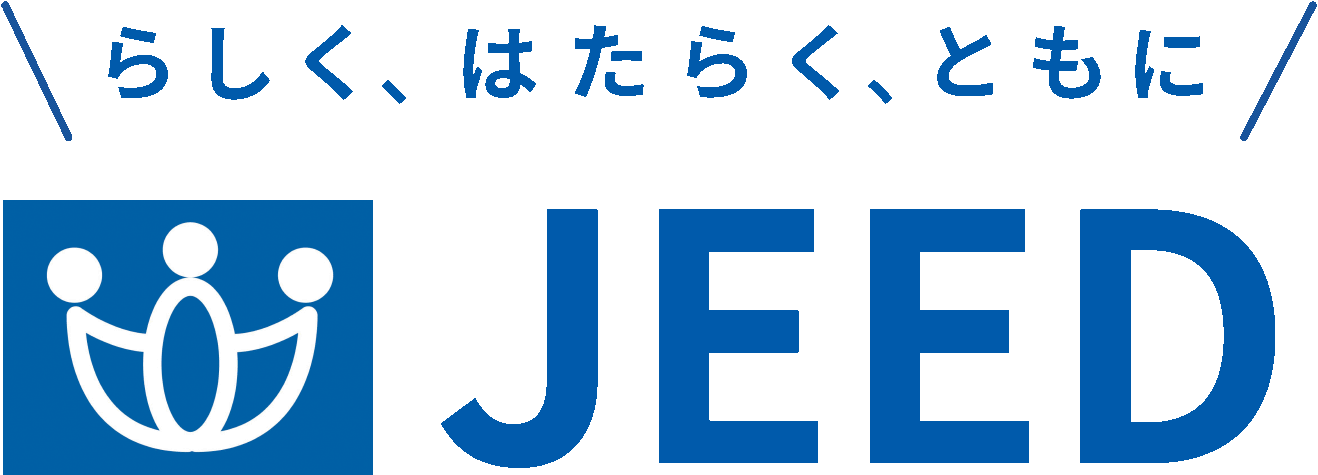 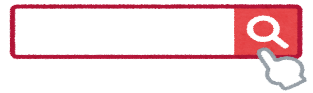 ポリテクセンター沖縄
能力開発セミナー
能力開発セミナー